ПРОЕКТИРАНЕ НА CMOS ИНТЕГРАЛНИ СХЕМИ НА ОСНОВАТА НАCMOS БАЗОВИ МАТРИЧНИ КРИСТАЛИ
ПРЕДИМСТВА НА CMOS 
ИНТЕГРАЛНИТЕ СХЕМИ
Голяма интегрална плътност

Необходимост от по- малко транзистори за 
	реализиране на базови логически елементи

Възможност MOS транзисторната структура да се използва 
	като типов елемент – транзистор, резистор, кондензатор

Ниско ниво на консумираната енергия

Висока шумоустойчивост

Управляват се с напрежение и имат високо входно съпротивление, 
	което осигурява лесно реализиране на логически схеми
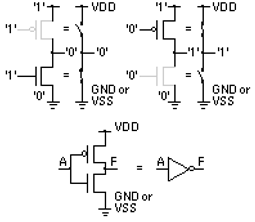 Фиг. 1 –CMOS логическа схема  инвертор
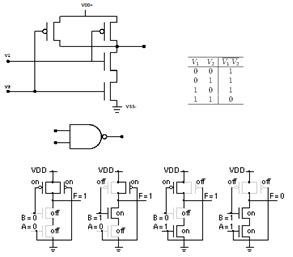 Фиг.2 – CMOS NAND – схемно решение, таблица на истинност и начин на работа
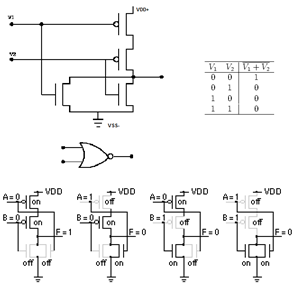 Фиг.3 – CMOS NOR – схемно решение, таблица на истинност и начин на работа
МИНИАТЮРИЗАЦИЯ
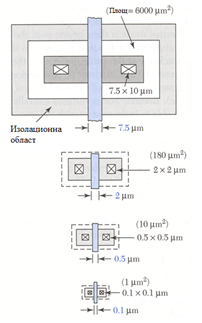 Фиг.4 - Миниатюризацоя на МОS транзистора
ПРОБЛЕМИ ПРИ ПРОЦЕСА НА МИНИАТЮРИЗАЦИЯ
Намаляването на праговото напрежение във връзка 
	с намаляването на геометричните размерите

Проблеми с гейтовия оксид

Проблеми с топлоотдаването

Проблеми, свързани с бързодействието
ПРИМЕРНА ТЕХНОЛОГИЯ ЗА ИЗГОТВЯНЕ 
НА CMOS ИНТЕГРАЛНИ СХЕМИ
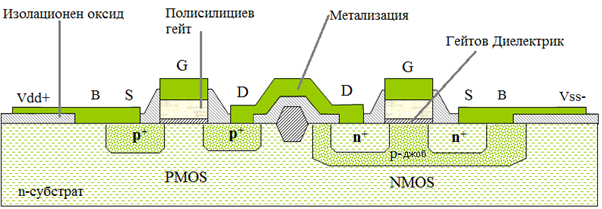 Фиг. 5 Изпълнение на CMOS схема върху n-тип субстрат
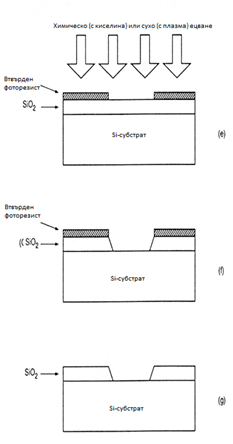 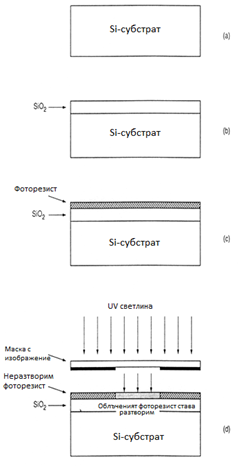 Фиг. 6  Създаване на слой SiO2, експониране,
 		   проявяване, ецване
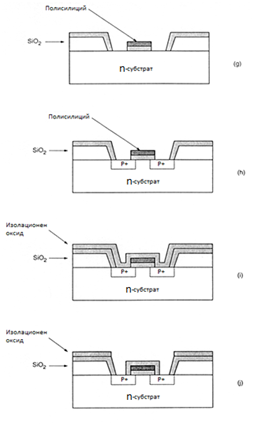 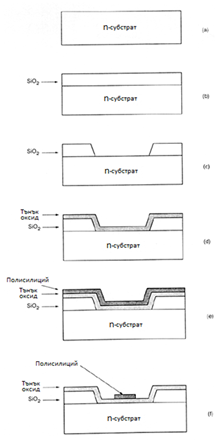 Фиг.7 Формиране на полисилициев гейт, 
сорсова и дрейнова области
Основни градивни елементи и електрически характеристики на CMOS БАЗОВ МАТРИЧЕН КРИСТАЛ
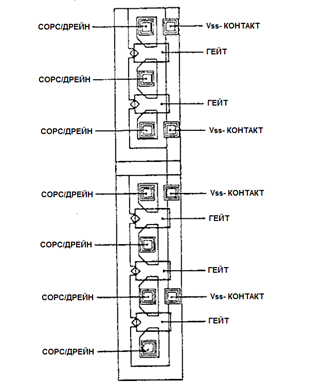 Фиг.8 NMOS работни транзистори
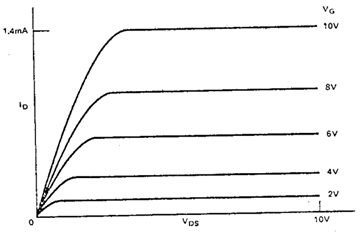 Фиг.9 Изходни характеристики на NMOS 		работен транзистор
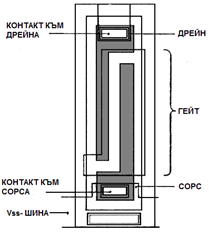 Фиг.10 NMOS буферен транзистор
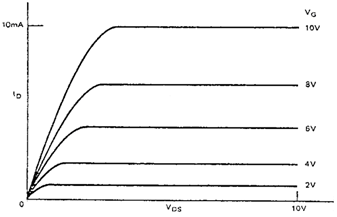 Фиг.11 Изходни характеристики на NMOS 			  буферен транзистор
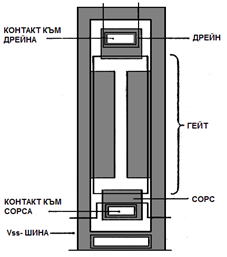 Фиг. 12 Високоомен NMOS транзистор
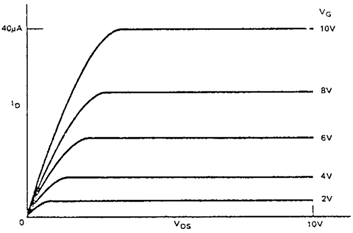 Фиг. 13 Изходни характеристики на 			   високоомен NMOS транзистор
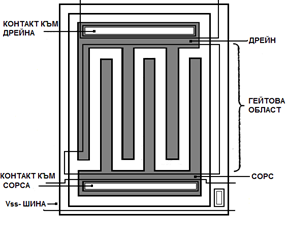 Фиг. 14 NMOS драйверен транзистор
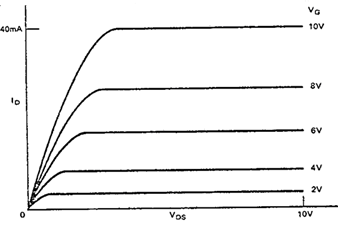 Фиг. 15 Изходни характеристики на NMOS 		   драйверен транзистор
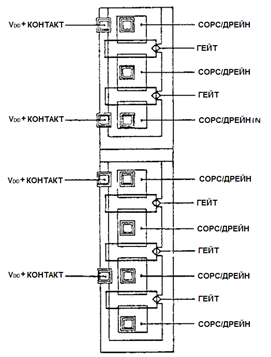 Фиг. 16 PMOS работни транзистори
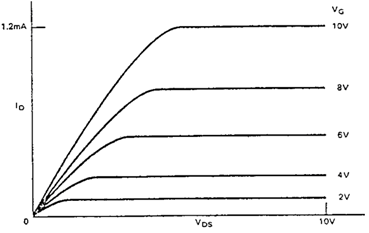 Фиг. 17 Изходни характеристики на 			   NMOS работен транзистор
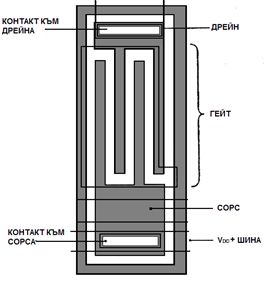 Фиг. 18 PMOS буферен транзистор
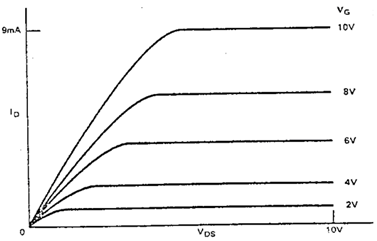 Фиг. 19 Изходни характеристики на 			   PMOS буферен транзистор
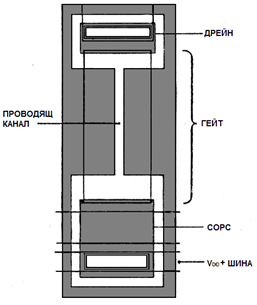 Фиг. 20 Високоомен PMOS транзистор
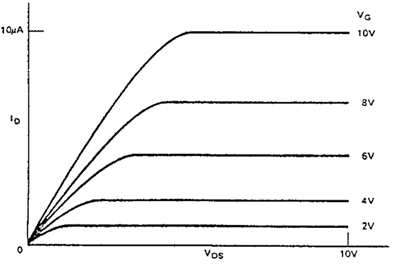 Фиг. 21 Изходни характеристики на 			   високоомен PMOS транзистор
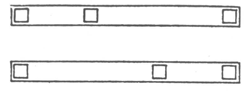 Фиг. 22  Примерна топология на мостчета
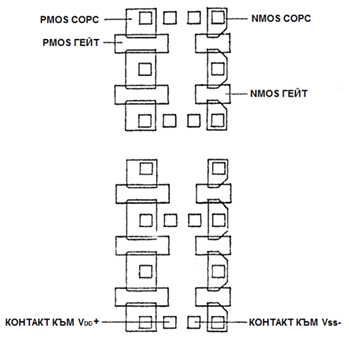 Фиг. 23  Архитектура на базова клетка
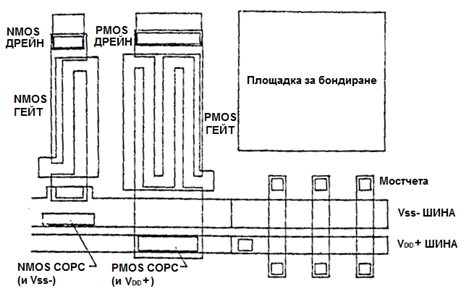 Фиг. 24  Архитектура на периферна клетка
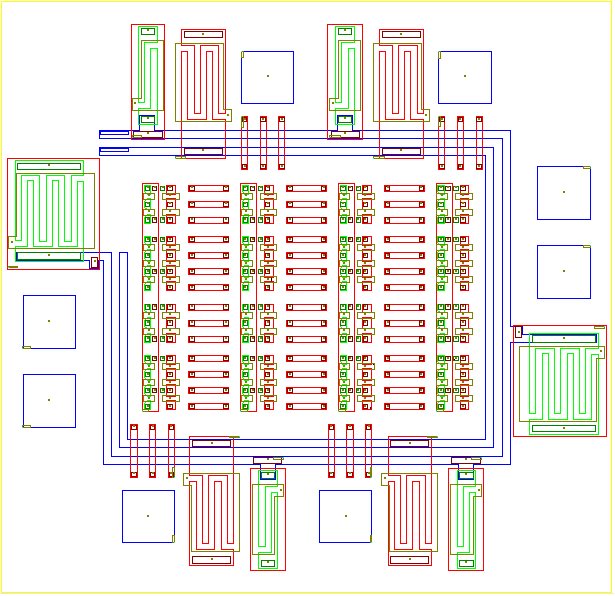 Фиг. 25 Структура на CMOS БМК
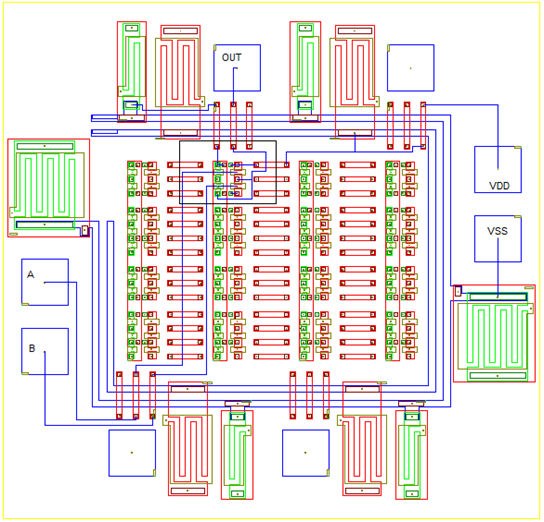 Фиг. 26  Реализиран логически елемент с 			CMOS базов матричен кристал
ЛИТЕРАТУРА

1. Филипов Ф., Конструкция и технология на полупроводникови прибори, София, Издателство „Техника“, 1988
2. Йорданов Р., Филипов Ф., Ръководство за лабораторни упражнения по Микроелектроника,  Издателство на ТУ-София, 2013